Oulun innovaatioallianssi
Parasta innovaatiokumppanuutta
OIA 2021–2027 strategia
= innovaatiotoiminnan ekosysteemisopimus
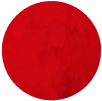 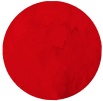 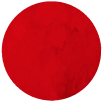 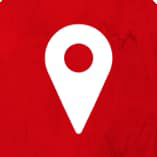 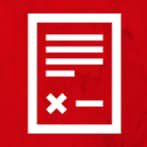 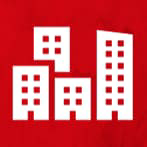 SopijaosapuolinaOulun
kaupunki ja valtion puolelta
TEM
Sopimuksen
yhteistyöosapuolina OIA
kumppanit sekä valtion
puolelta Opetus-ja
kulttuuriministeriö.
Valtion ja kaupunkien väliset
ekosysteemisopimukset (16 kpl/
”Innokaupungit”) ovat olennainen
osa kansallisenTKI-tiekartan
toimeenpanoaja tavoitetta
nostaa Suomen tutkimus-ja
kehittämismenojen osuutta
nykyisestä2,7 % BKT-osuudesta
4 %:invuoteen 2030 mennessä.
Sopimuksentavoitteet ja
toimenpiteet perustuvat Oulun
innovaatioallianssin (OIA)
puitesopimukseenvuosille
2021-2027.
OULUN INNOVAATIOALLIANSSI 2024
2
Ouluninnovaatioallianssinsopimus-kumppanit
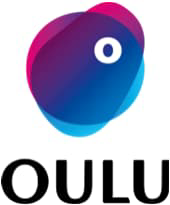 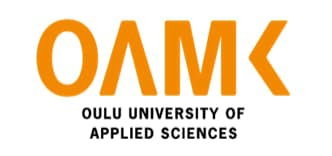 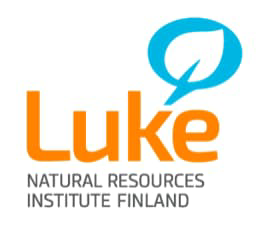 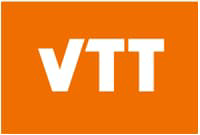 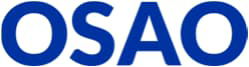 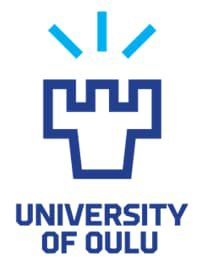 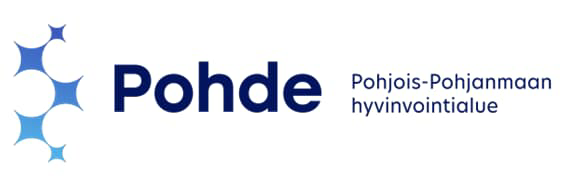 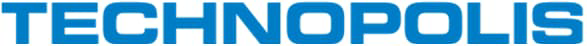 OULUN INNOVAATIOALLIANSSI 2024
3
Yhteinen visio 2027
Oulun toimijoiden tavoitteena on ratkaista yhdessä
globaaleja ekologisia, taloudellisia ja sosiaalisia
kestävyysongelmia Euroopan parhaalla,
digitaalisuudestaglobaalia lisäarvoa tuottava
ekosysteemillä.
Euroopan paras
digitaalisuudesta
globaalia lisäarvoa
tuottava
ekosysteemi
OULUN INNOVAATIOALLIANSSI 2024
4
Yhteistyön keskeiset tavoitteetvuosille 2021–2027
4
Klustereiden osaamista yhdistävät, 
	kehittävät ja uudistavat kärjet
Toimijoiden sitoutuminen on vahvaa
käytännön tasolla ja verkosto on
houkutteleva ja ketterä lupaavilla
avauksille
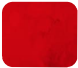 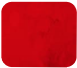 Yritysklusterit ja –ekosysteemit luovat
uutta liiketoimintaa ja kasvua
1	yrityksille
Tutkimus-, kehitys-ja
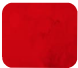 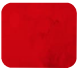 2	innovaatiorahoitus on kasvanut
Alueelle kahdistuvat investoinnit ovat
5
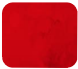 3	lisääntyneet
OULUN INNOVAATIOALLIANSSI 2024
5
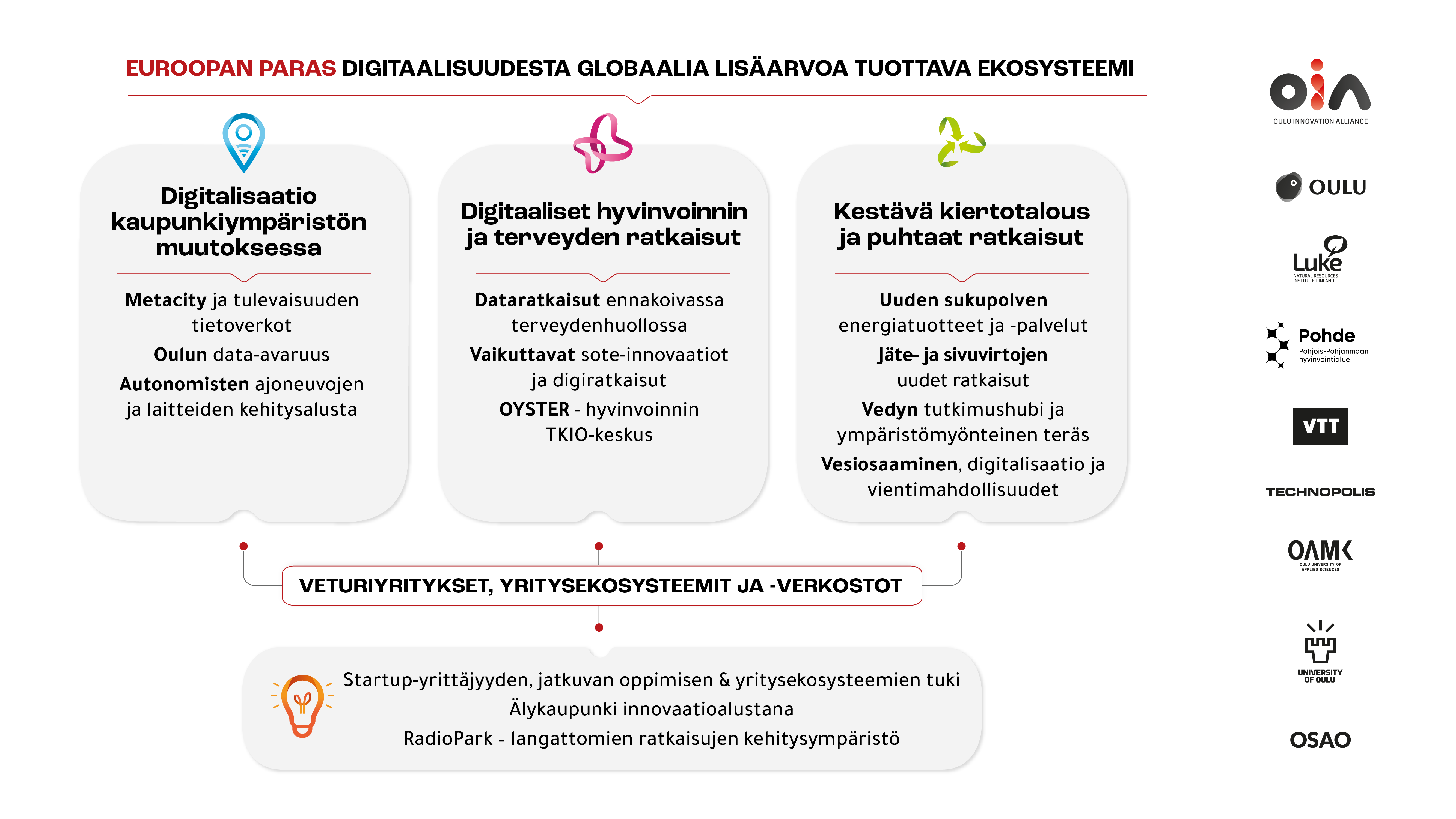 OULUN INNOVAATIOALLIANSSI 2024
6